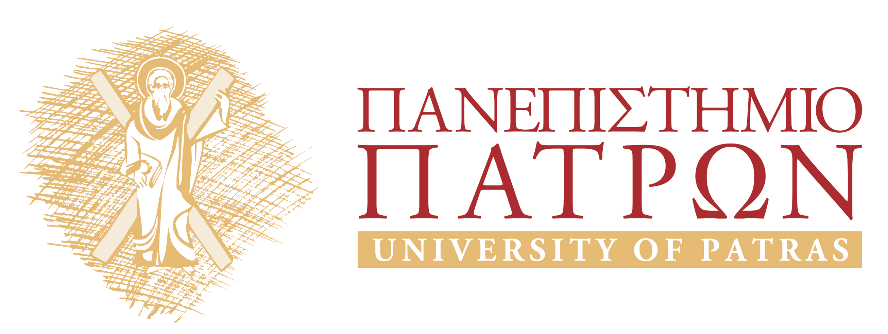 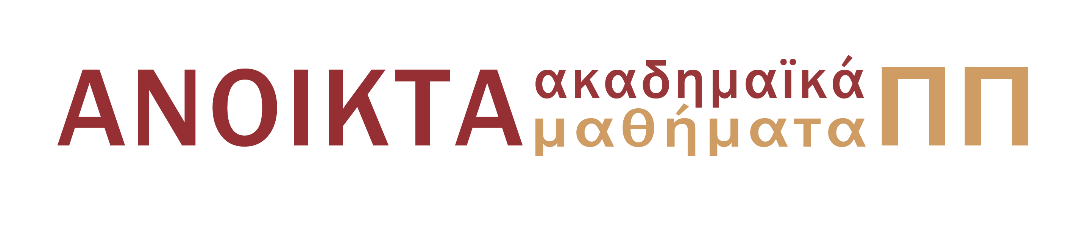 Kant: Ηθική Φιλοσοφία
Ενότητες 6η & 7η : Η κατηγορική προστακτική 

Παύλος Κόντος
Σχολή Ανθρωπιστικών & Κοινωνικών Επιστημών
Τμήμα Φιλοσοφίας
Σκοποί  ενότητας
Σκοπός όσων ακολουθούν είναι να διευκρινισθεί η 1η εκδοχή της κατηγορικής προστακτικής (6η ενότητα) μέσα από το παράδειγμα της ψευδούς υπόσχεσης (7η ενότητα) και της αγαθοεργίας.
Μελετήστε αυτό το υλικό αφού διαβάσετε και την 7η  και την 8η ενότητα.
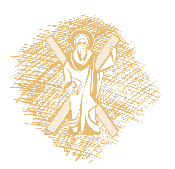 Τρεις ερμηνείες της αντίφασης ως κριτηρίου της ΚΠ
Τρόπος διερεύνησης: εξηγήσαμε στις ενότητες 6 & 7 ότι, για να αξιολογήσουμε την αγαθότητα	 μιας πράξης και ενός γνώμονα, θα πρέπει να προβούμε στο εξής νοητικό πείραμα: 
		είναι δυνατόν να ισχύει ταυτόχρονα ο γνώμονας και η 	καθολίκευσή του;
	Αν το αποτέλεσμα είναι αρνητικό, λέμε ότι προκύπτει αντίφαση και ότι, άρα, ο γνώμονας και η αντίστοιχη πράξη δεν είναι αγαθός. 
	Σε τι ακριβώς συνίσταται, όμως, αυτή η αντίφαση;
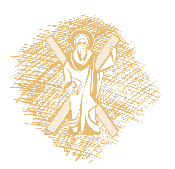 1η ερμηνεία της αντίφασης
Λογική αντίφαση:
	εάν ο γνώμονας γίνει καθολικός, η πράξη ή η τακτική που προτείνει θα είναι μη-συλληπτή. Η λογική αντίφαση φαίνεται να ισχύει στην περίπτωση των ηθικών μας πρακτικών (όπως είναι η υπόσχεση): δεν είναι δυνατόν να δίνω υποσχέσεις σε ένα κόσμο όπου οι κανόνες της κοινωνικής πρακτικής των υποσχέσεων παραβιάζονται καθολικά.
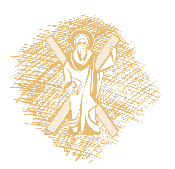 2η ερμηνεία της αντίφασης
Τελεολογική αντίφαση:
	η αντίφαση προκύπτει στο μέτρο που μια πράξη αντιφάσκει είτε στον προορισμό ενός αισθήματος είτε στον προορισμό της έλλογης φύσης μας: δεν είναι δυνατόν να χρησιμοποιώ τον λόγο, ο οποίος εξυπηρετεί στον άνθρωπο την εύρεση και μετάδοση της αλήθειας, ως μέσον για το ψεύδος.
	
	Κριτική: στο μέτρο που αυτή η τελολογία είναι φυσική, είναι και ακατάλληλη να περιγράψει την ηθική προστακτική, αφού η τελευταία προϋποθέτει την ελευθερία.
.
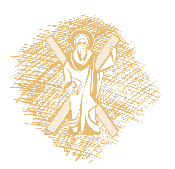 3η ερμηνεία της αντίφασης
Πρακτική αντίφαση:
	ο άνθρωπος επιθυμεί να υπάρχουν οι πρακτικές της υπόσχεσης, επειδή ακριβώς επιθυμεί να τις χρησιμοποιήσει για να επιτύχει τους στόχους του. Άρα, η ψευδής υπόσχεση, καταργώντας την πρακτική των υποσχέσεων, αίρει τη δυνατότητά μας να πραγματώνουμε τους σκοπούς μας.
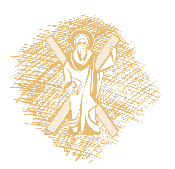 Διαφορά Λογικής και Πρακτικής Αντίφασης
στην πρώτη, το υποκείμενο «επιθυμεί ένα κόσμο στον οποίο αυτή η πράξη δεν θα υπάρχει πλέον», 
στη δεύτερη «επιθυμεί ένα κόσμο όπου αυτή η πράξη δεν θα λειτουργεί πλέον».


Το καλύτερο επιχείρημα υπέρ της πρακτικής ερμηνείας είναι ότι χρησιμοποιεί την έννοια της αντίφασης όπως αυτή είχε εισαχθεί και στην ανάλυση της υποθετικής προστακτικής.
Cr. Korsgaard, Creating the Kingdom of Ends, Cambridge UP, Cambridge, 1996 , σ.97.
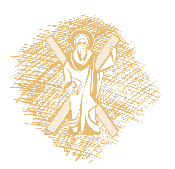 Ενστάσεις ενάντια στην 1η εκδοχή της ΚΠ_1
Εγελιανή ένσταση: το κριτήριο της ΚΠ δεν αποδεικνύει ότι υπάρχει κάποια αντίφαση σε ένα κόσμο όπου δεν θα υφίσταται η κοινωνική πρακτική των υποσχέσεων. 
	Απάντηση: Πράγματι, αλλά η αντίφαση που προκύπτει δεν αφορά την αναγκαιότητα των υποσχέσεων στον κόσμο, αλλά μόνο την αδυνατότητα να συνυπάρχουν ο γνώμονας της (ψευδούς) υπόχεσης και η καθολίκευσή του, όταν θέλουμε να δίνουμε υποσχέσεις.
	Προς αναζήτηση: θα πρέπει να δείξουμε κατά πόσον υπάρχουν σκοποί ή πρακτικές που είναι ηθικά αναγκαίο να υιοθετεί κάθε έλλογη βούληση ως τέτοια.
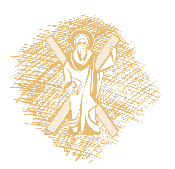 Ενστάσεις ενάντια στην 1η εκδοχή της ΚΠ_2
Λανθασμένες θετικές απαντήσεις: 
	π.χ., βούλομαι να πω ψέματα στον χ, τη συγκεκριμένη στιγμή, στο συγκεκριμένο τόπο, για έναν όλως συγκεκριμένο λόγο. Τότε, η καθολίκευση του γνώμονα δεν καταργεί την πρακτική των υποσχέσεων ενγένει. 
	Απάντηση:  όλοι οι πράττοντες γνωρίζουν πότε ο γνώμονάς του έχει κατασκευασθεί έτσι ώστε, καταχρηστικά, να επιτρέπει εξαιρέσεις και να αποφεύγει τη σωστή χρήση της ΚΠ. Αυτή η κακόπιστη και ανειλικρινής κατασκευή του γνώμονα είναι ήδη ένδειξη της μη-αγαθότητάς του.
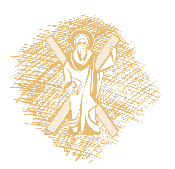 Ενστάσεις ενάντια στην 1η εκδοχή της ΚΠ_3
Λανθασμένες αρνητικές απαντήσεις: 
	π.χ., πηγαίνω σινεμά στις 6.00, επειδή όλοι πηγαίνουν στις 8.00. Τότε, όλοι θα πηγαίνουν στις 6.00 και θα προκύπτει αντίφαση. Πρόβλημα: σε αυτή την περίπτωση, μια πράξη χωρίς ηθικές ποιότητες φαίνεται, σύμφωνα με το κριτήριο της ΚΠ, να αντιτίθεται στον ηθικό νόμο.
	Απάντηση: αυτοί οι γνώμονες δεν είναι προβληματικοί, καθώς και αυτοί και οι αντίθετοί τους (να πηγαίνω σινεμά στις 8.00 όταν οι άλλοι πηγαίνουν στις 8.00) είναι εξίσου μη-καθολικεύσιμοι: αυτοί οι γνώμονες περιγράφουν «ηθικά αδιάφορες» πράξεις.
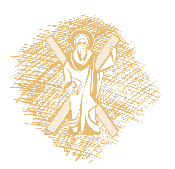 Τέλος Ενότητας
Χρηματοδότηση
Το παρόν εκπαιδευτικό υλικό έχει αναπτυχθεί στo πλαίσιo του εκπαιδευτικού έργου του διδάσκοντα.
Το έργο «Ανοικτά Ακαδημαϊκά Μαθήματα στο Πανεπιστήμιο Αθηνών» έχει χρηματοδοτήσει μόνο την αναδιαμόρφωση του εκπαιδευτικού υλικού. 
Το έργο υλοποιείται στο πλαίσιο του Επιχειρησιακού Προγράμματος «Εκπαίδευση και Δια Βίου Μάθηση» και συγχρηματοδοτείται από την Ευρωπαϊκή Ένωση (Ευρωπαϊκό Κοινωνικό Ταμείο) και από εθνικούς πόρους.
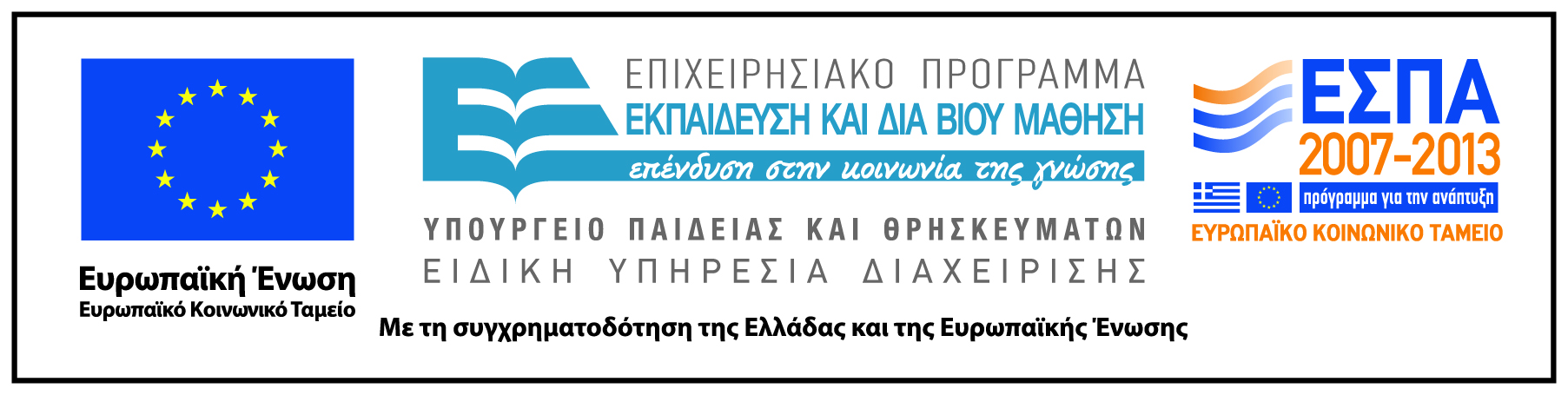 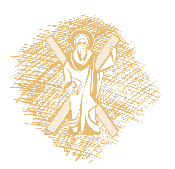 Σημείωμα Αναφοράς
Copyright Πανεπιστήμιο Πατρών, Παύλος Κόντος. «Καντιανή Ηθική». Έκδοση: 1.0. Πάτρα 2015. Διαθέσιμο από τη δικτυακή διεύθυνση: https://eclass.upatras.gr/courses/PHIL1917/
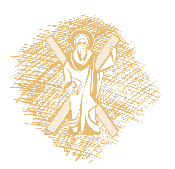 Σημείωμα Αδειοδότησης
Το παρόν υλικό διατίθεται με τους όρους της άδειας χρήσης Creative Commons Αναφορά, Μη Εμπορική Χρήση Παρόμοια Διανομή 4.0 [1] ή μεταγενέστερη, Διεθνής Έκδοση.   Εξαιρούνται τα αυτοτελή έργα τρίτων π.χ. φωτογραφίες, διαγράμματα κ.λ.π.,  τα οποία εμπεριέχονται σε αυτό και τα οποία αναφέρονται μαζί με τους όρους χρήσης τους στο «Σημείωμα Χρήσης Έργων Τρίτων».
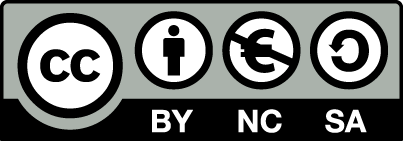 [1] http://creativecommons.org/licenses/by-nc-sa/4.0/ 

Ως Μη Εμπορική ορίζεται η χρήση:
που δεν περιλαμβάνει άμεσο ή έμμεσο οικονομικό όφελος από την χρήση του έργου, για το διανομέα του έργου και αδειοδόχο
που δεν περιλαμβάνει οικονομική συναλλαγή ως προϋπόθεση για τη χρήση ή πρόσβαση στο έργο
που δεν προσπορίζει στο διανομέα του έργου και αδειοδόχο έμμεσο οικονομικό όφελος (π.χ. διαφημίσεις) από την προβολή του έργου σε διαδικτυακό τόπο

Ο δικαιούχος μπορεί να παρέχει στον αδειοδόχο ξεχωριστή άδεια να χρησιμοποιεί το έργο για εμπορική χρήση, εφόσον αυτό του ζητηθεί.
Διατήρηση Σημειωμάτων
Οποιαδήποτε αναπαραγωγή ή διασκευή του υλικού θα πρέπει να συμπεριλαμβάνει:
το Σημείωμα Αναφοράς
το Σημείωμα Αδειοδότησης
τη δήλωση Διατήρησης Σημειωμάτων
το Σημείωμα Χρήσης Έργων Τρίτων (εφόσον υπάρχει)
μαζί με τους συνοδευόμενους υπερσυνδέσμους.
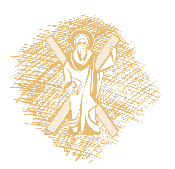